بسم الله الرحمن الرحيم
Dr. OMAR H. M. ABD-ELKADER
Office: 1B03 ( B4 ) 
Associated. Prof. of Solid State Physics.
https://fac.ksu.edu.sa/omabdelkader7/home
https://www.researchgate.net/profile/Omar_Abd_Elkader
الفيزياء العامة في الكهرباء والمغناطيسية، الضوء، الفيزياء الحديثة
PHYS 101  (General Physics 2)Electricity and Magnetism, Optics, Modern Physics
101 فيز (فيزياء عامة)
الكتاب المقرر في الجزء النظري:
الفيزياء العامة في الكهرباء والمغناطيسية، الضوء، الفيزياء الحديثة
المؤلف: عبدالله السماري، محمد القرعاوي، محمد آل عيسى
الناشر: دار الخريجي للنشر والتوزيع

عدد المحاضرات: 3 ساعات في الأسبوع
العملي: ساعتان في الأسبوع
101 فيز (فيزياء عامة)
101 فيز (فيزياء عامة)
الكتاب المقرر في الجزء العملي:
الفيزياء التجريبية للسنوات الجامعية الأولى
المؤلف: إبراهيم العقيل وآخرين
الناشر: دار الخريجي للنشر والتوزيع
ساعتان كل أسبوع
101 فيز (فيزياء عامة)
الأجزاء المطلوبة من الكتاب
توزيع الدرجات: 
الإختبار الفصلي الأول 15 درجة وفي جزء الكهرباء والمغناطيسية فقط.
الإختبار الفصلي الثاني 15 درجة وفي جزء الضوء فقط.
العملي 30 درجة:  10درجة على التقارير و 20 درجة على الاختبار.
النهائي  40درجة وفي كامل الأجزاء الثلاثة.
_______________________________________________
Units and Dimensions
Some Prefixes for Powers Used with “Metric” (SI and cgs) Units
DIMENSIONAL ANALYSIS
In physics, the word dimension denotes the physical nature of a quantity. 
In 1960, an international committee agreed on a standard system of units for the fundamental quantities of science, called SI 
  (Système International). Its units of length (meter), mass (kilogram) and time are the meter (second):(mks units).
For example, The distance between two points, can be measured in feet and meters.
Standard system of units for the fundamental quantities of science, called SI (Système International). Its units of length (meter), mass (kilogram) and time are the meter (second):(mks units).
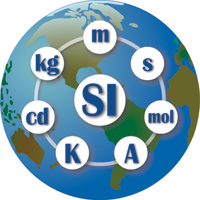 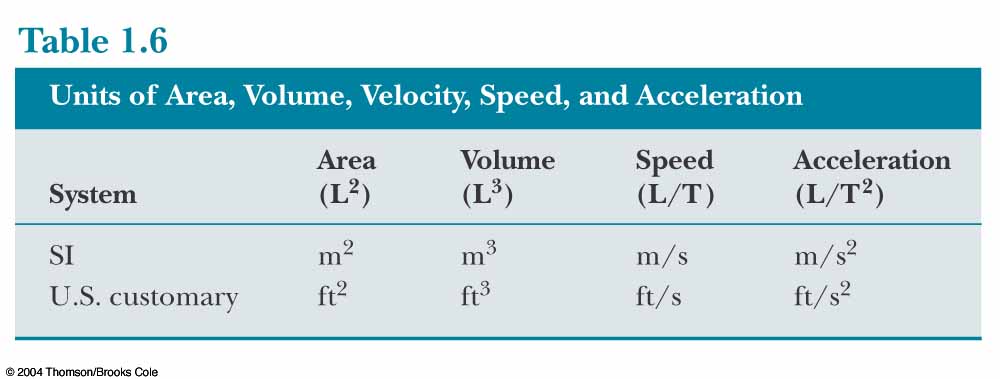 Volume of
(Cube of side L) = L3 
                      
   (Sphere of Radius r) = 

  (Cylinder of Radius L and Height H)
                                     =
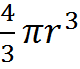 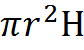 الكثافةDensity
في الكميات الصغيرة من المائع يمكن كتابة الصيغة الرياضية في الصورة التالية:




وحدة قياس الكثافة
تنقسم الكميات الفيزيائية (التي تستخدم لوصف ودراسة أي من الظواهر الطبيعية) إلى		- كميات أولية مثل الكتلة  والمسافة والزمن
 كميات مشتقة من الكميات الأولية مثل السرعة والتسارع
كميات تكميلية مثل  الزاوية
ويستخدم وحدات النظام العالمي وهى الكيلوجرام (kg)  للكتلة، المتر(m)  للمسافة، والثانية (s) للزمن
جميع الكميات الفيزيائية (أساسية أو مشتقة) يمكن تقسيمها إلى نوعين، النوع الأول هو الكميات القياسية scalar  والنوع الثاني الكمية المتجهة vector . 
 الكمية القياسية يمكن تحديدها بالمقدار magnitude فقط، مثل أن تقول أن كتلة جسم   5kg أو مساحة قطعة مستطيلة m2 30 بهذا نكون قد حددنا الكمية الفيزيائية.  أما الكمية المتجهة تحتاج إلى أن تحدد اتجاهها direction بالإضافة إلى مقدارها، مثل سرعة الرياح  10km/h واتجاهها غرباً لاحظ هنا أنه احتجنا لتحديد المقدار أولاً ثم الاتجاه ثانياً
تنقسم الكميات الفيزيائية إلى؛
	- كميات قياسية (Scalar) ، هى كميات تعرف بمقدارها 	ووحدتها فقط مثل 	الكتلة، الزمن، المسافة،....
	
- كميات متجهة (Vector) ، هى كميات تعرف بمقدارها 	ووحدتها واتجاهها 	مثل السرعة، التسارع، القوة،....
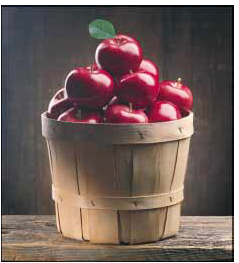 (عدد التفاحات بالسلة)
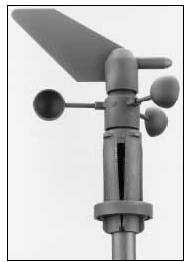 (سرعة الرياح المقاسة بمحطة الأرصاد الجوية)
- نظم الإحداثيات  (Coordinate Systems)
- المتجهات (Vectors) :
نحتاج في حياتنا العملية إلى تحديد موقع جسم ما في الفراغ سواءً كان ساكناً أم متحركاً، ولتحديد موقع هذا الجسم فإننا نستعين بما يعرف بالإحداثيات  Coordinates، وهناك نوعان من الإحداثيات التي سوف نستخدمها وهما Rectangular coordinates و polar coordinates.
الإحداثيات الكارتيزية (X,Y)
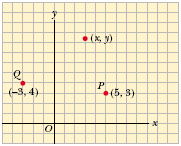 الإحداثيات القطبية (r,θ)
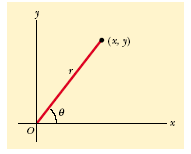 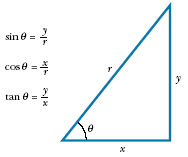 tan θ = y/x
x  = r cos θ
y  = r sin θ
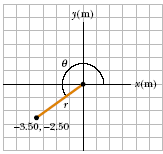 مثال 1-1: اذا كانت الإحداثيات الكارتيزية لمتجه هى (x,y) = (-3.5,-2.5)، أوجد الإحداثيات القطبية له؟
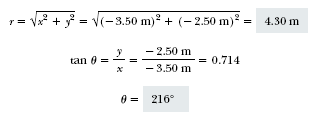 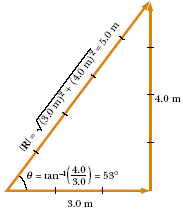 مثال 2-1: أوجد قيمة المتجه (r) واتجاهه (θ) اذا كانت
X= 3m & Y= 4 m، كما هو موضح بالرسم المرفق؟
مكونات (مركبات) المتجه ومتجه الوحدة: 
Components of a vector and unit vector
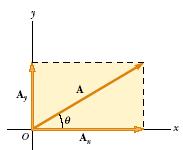 - يمكن تحليل أي متجه (A) إلى مركبة سينية (Ax) على المحور السيني (x) ومركبة صادية (Ay) على المحور الصادي (y) حيث؛
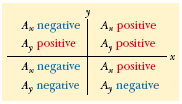 - تعتمد أشارة المركبات السينية والصادية على الزاوية  θ، كما هو موضح بالرسم
- ملحوظة هامة: للتعويض بالمعادلات السابقة لحساب المركبة السينية أو الصادية دائما تؤخذ قيمة الزاوية بين المتجه والمحور السيني الموجب
B
A sin30
A cos 30
أوجد قيمة المحصلة للمتجهين A&B ، كما هو موضح بالرسم؟
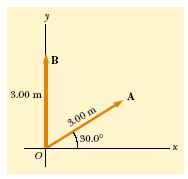